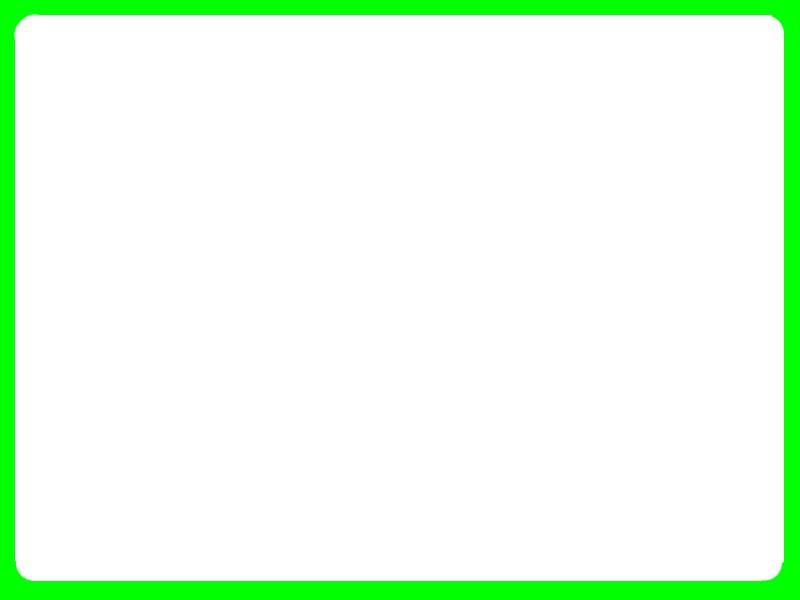 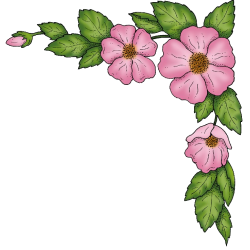 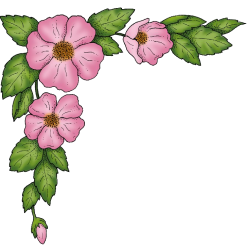 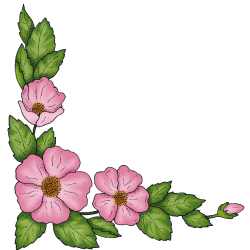 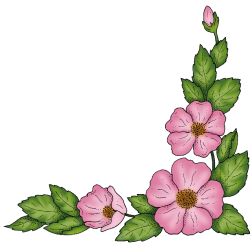 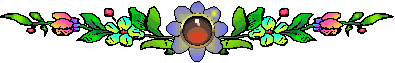 TRƯỜNG TIỂU HỌC TRUNG LẬP HẠ
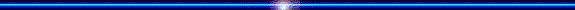 TẬP VIẾT
LỚP 3
TUẦN 2
Năm học 2021-2022
HOẠT ĐỘNG 1
KIỂM TRA BÀI CŨ
Viết:
Vừ A Dính
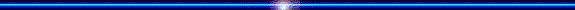 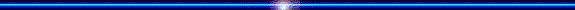 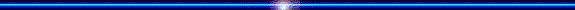 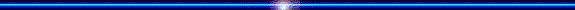 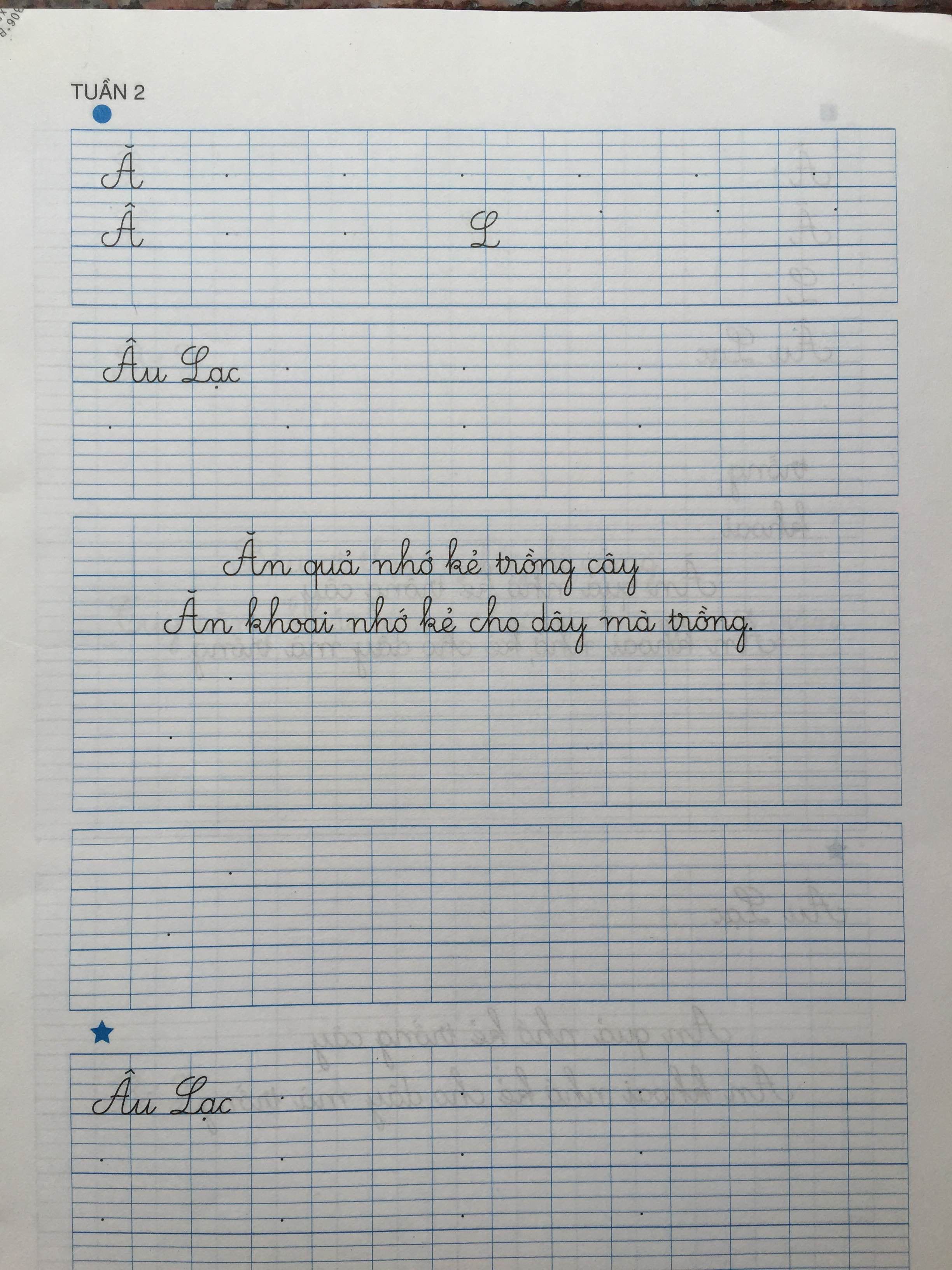 * Luyện viết: Ă , Â
- Chữ A được viết bằng mấy nét?
- Chữ Ă và Â có điểm gì giống và khác chữ A?
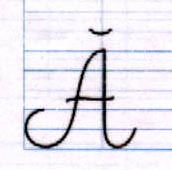 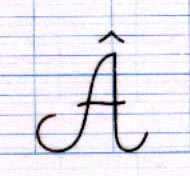 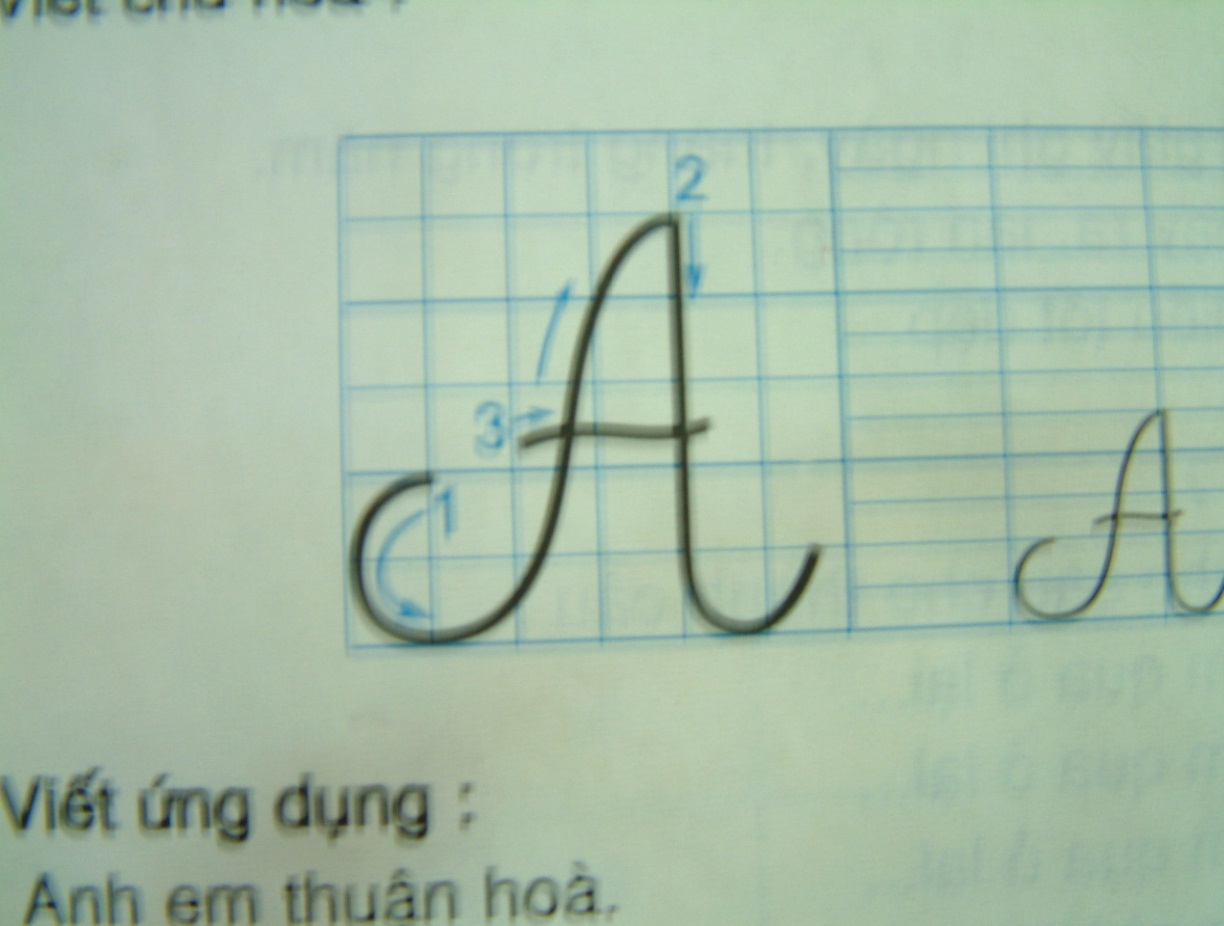 Nét 1 :Gần giống nét móc ngược trái nhưng nghiêng về bên phải và hơi lượn ở trên đầu.
Nét 2 :  Móc phải.
Nét 3 : L­ượn ngang.
Nét 4 : Viết dấu.
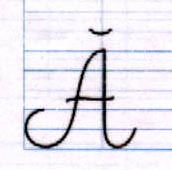 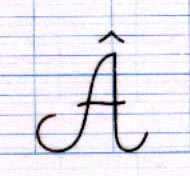 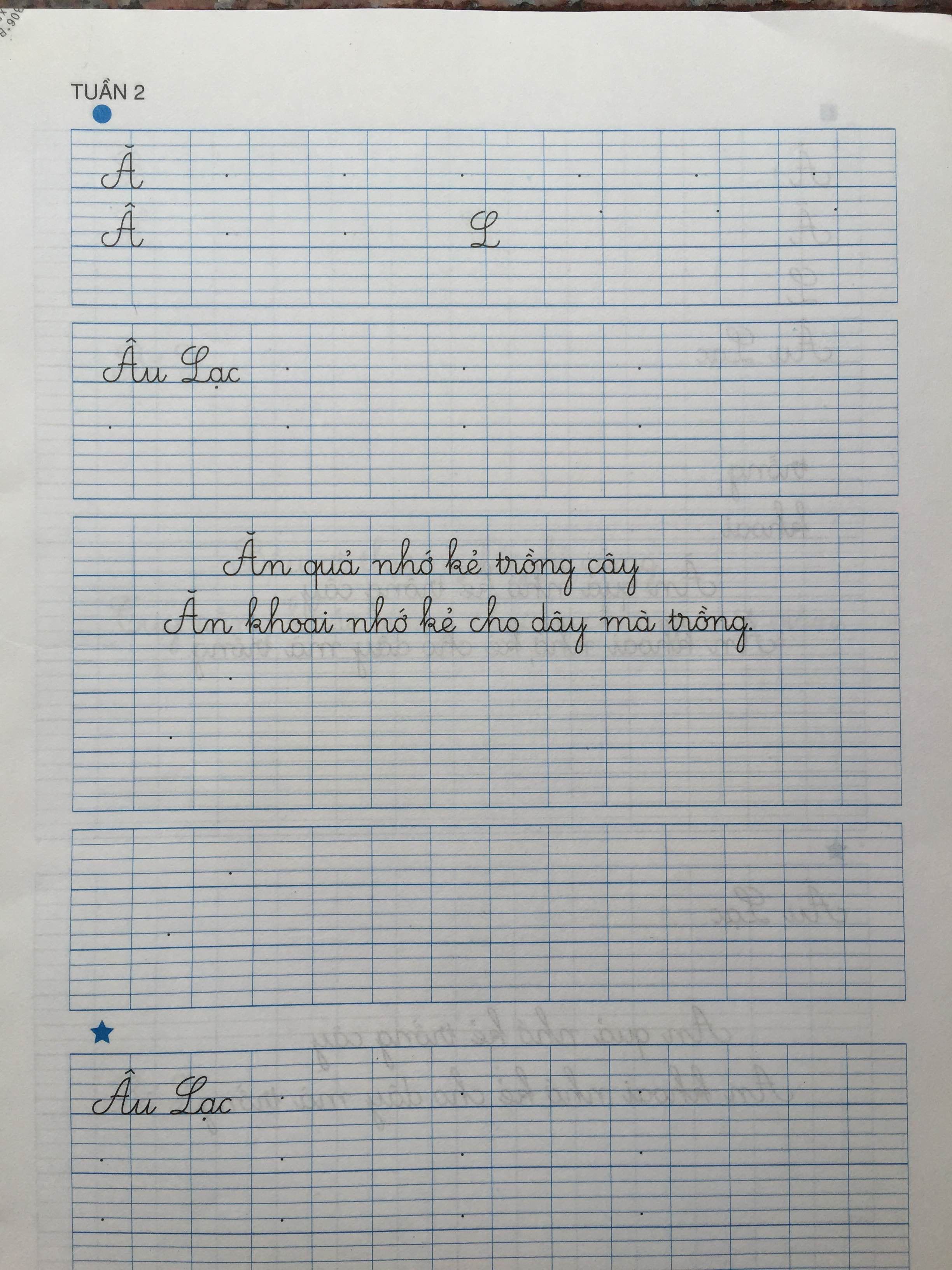 
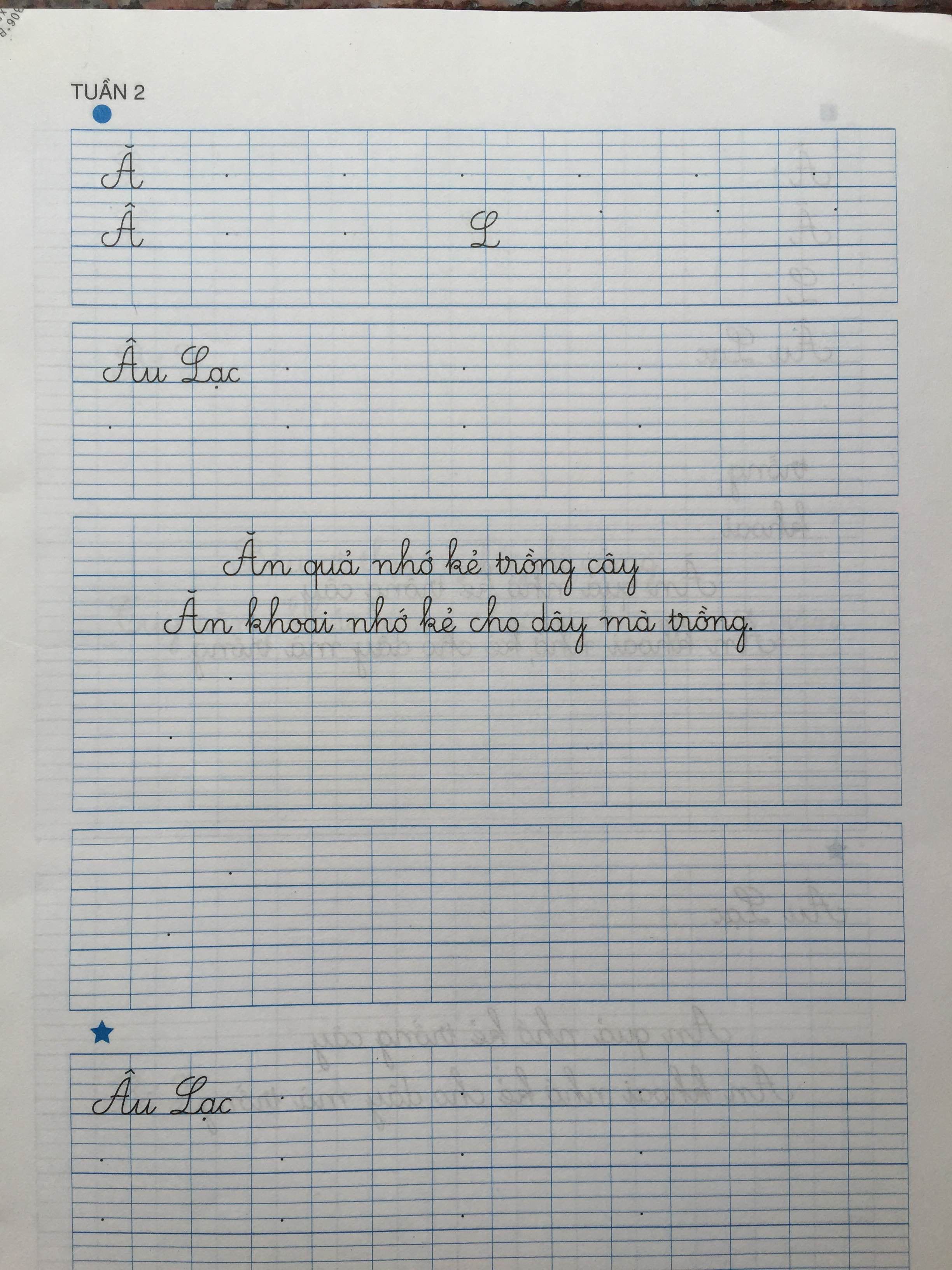 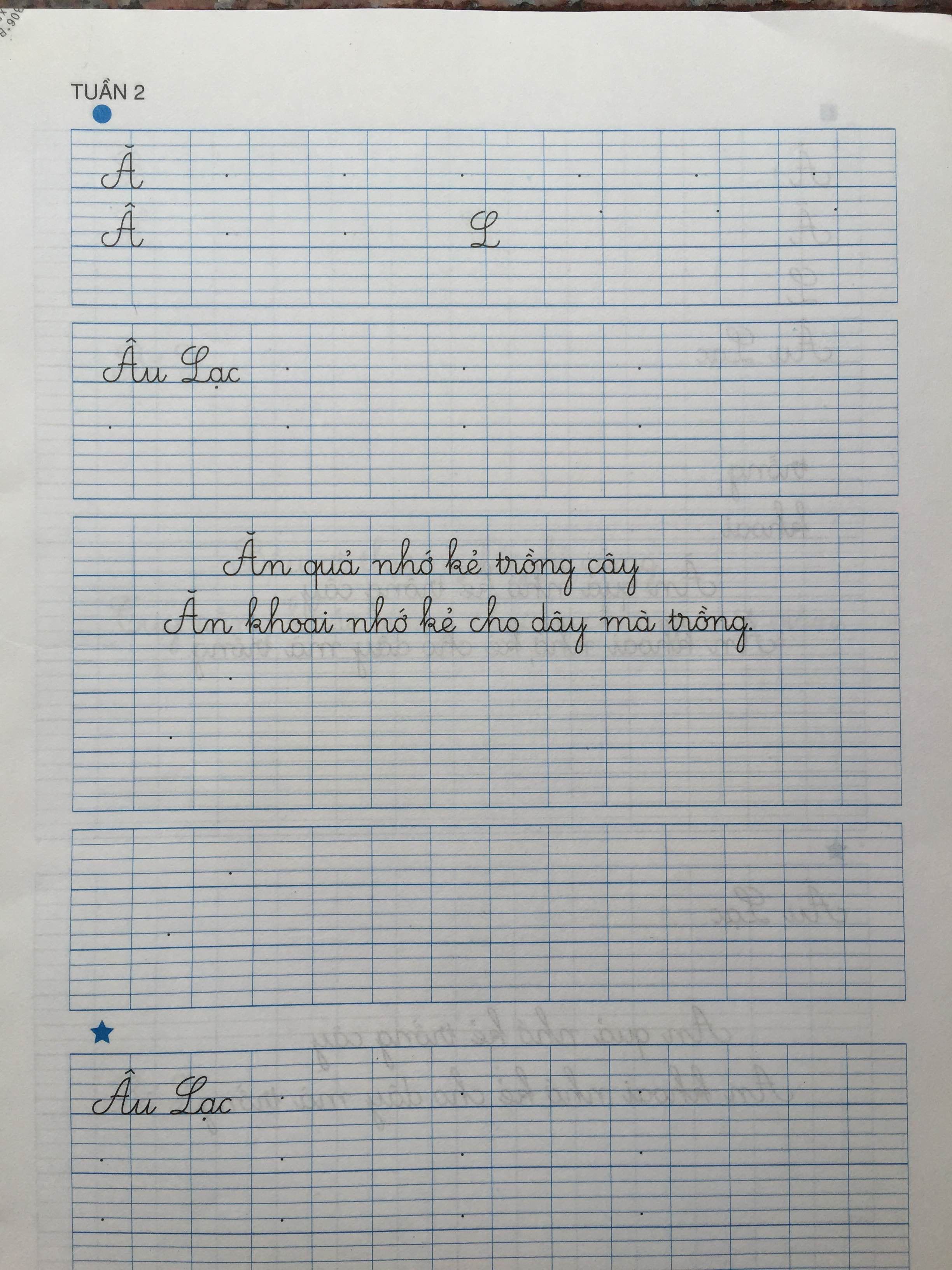 1- Tư thế ngồi viết:
- Lưng thẳng, không tì ngực vào bàn.
- Đầu hơi cúi.
- Mắt cách vở khoảng 25 đến 30 cm.
- Tay phải cầm bút.
- Tay trái tì nhẹ lên mép vở để giữ.
- Hai chân để song song thoải mái.
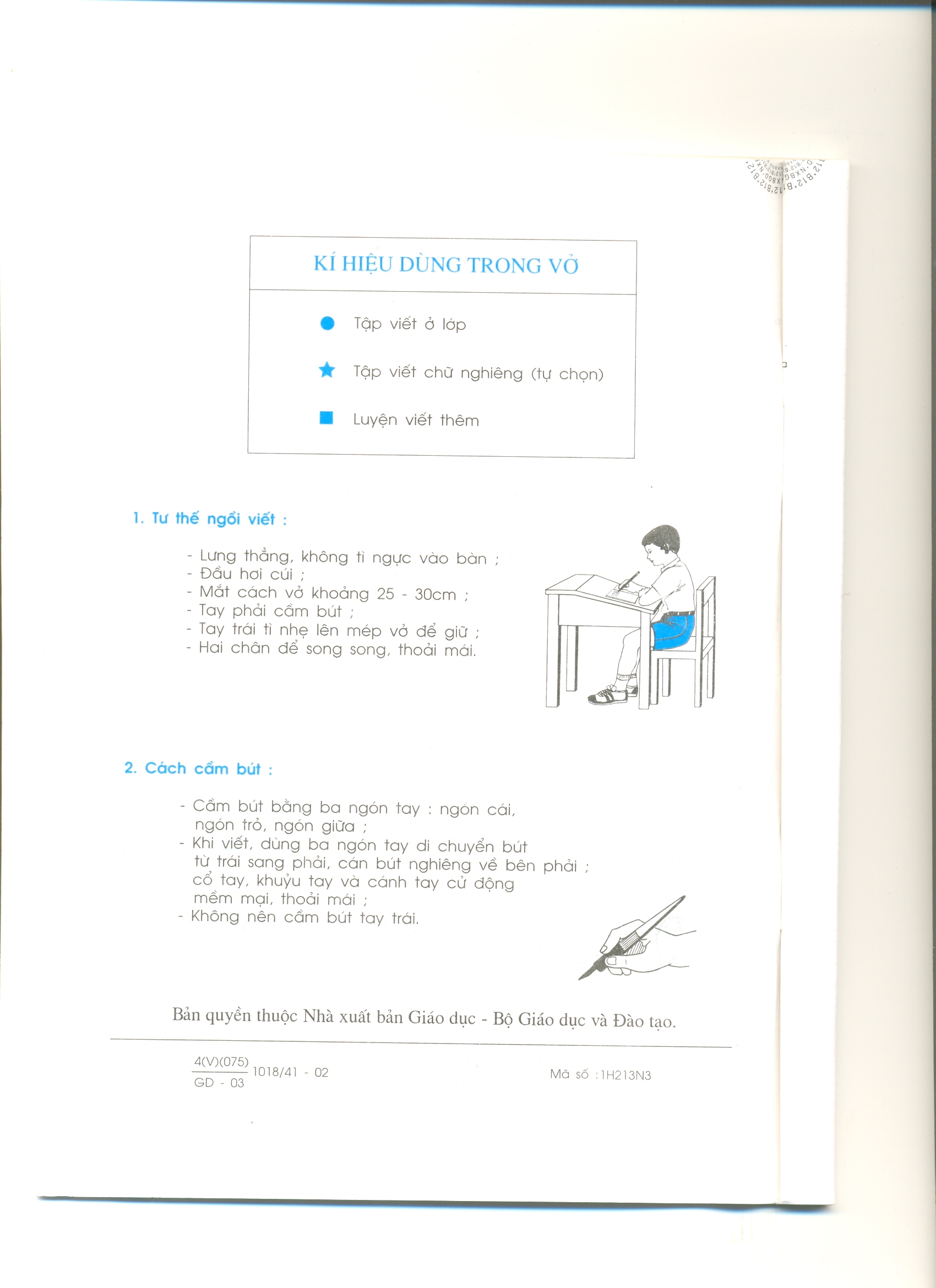 2- Cách cầm bút:
- Cầm bút bằng 3 ngón tay: ngón cái, ngón trỏ, ngón giữa.
- Khi viết, dùng 3 ngón tay di chuyển bút từ trái sang phải, cán bút nghiêng về phía bên phải, cổ tay, khuỷu tay và cánh tay cử động mềm mại, thoải mái;
- Không nên cầm bút tay trái.
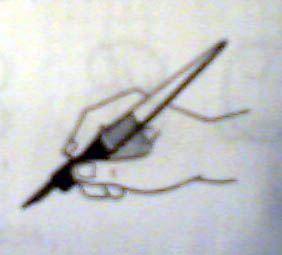 THỰC HÀNH VIẾT VỞ
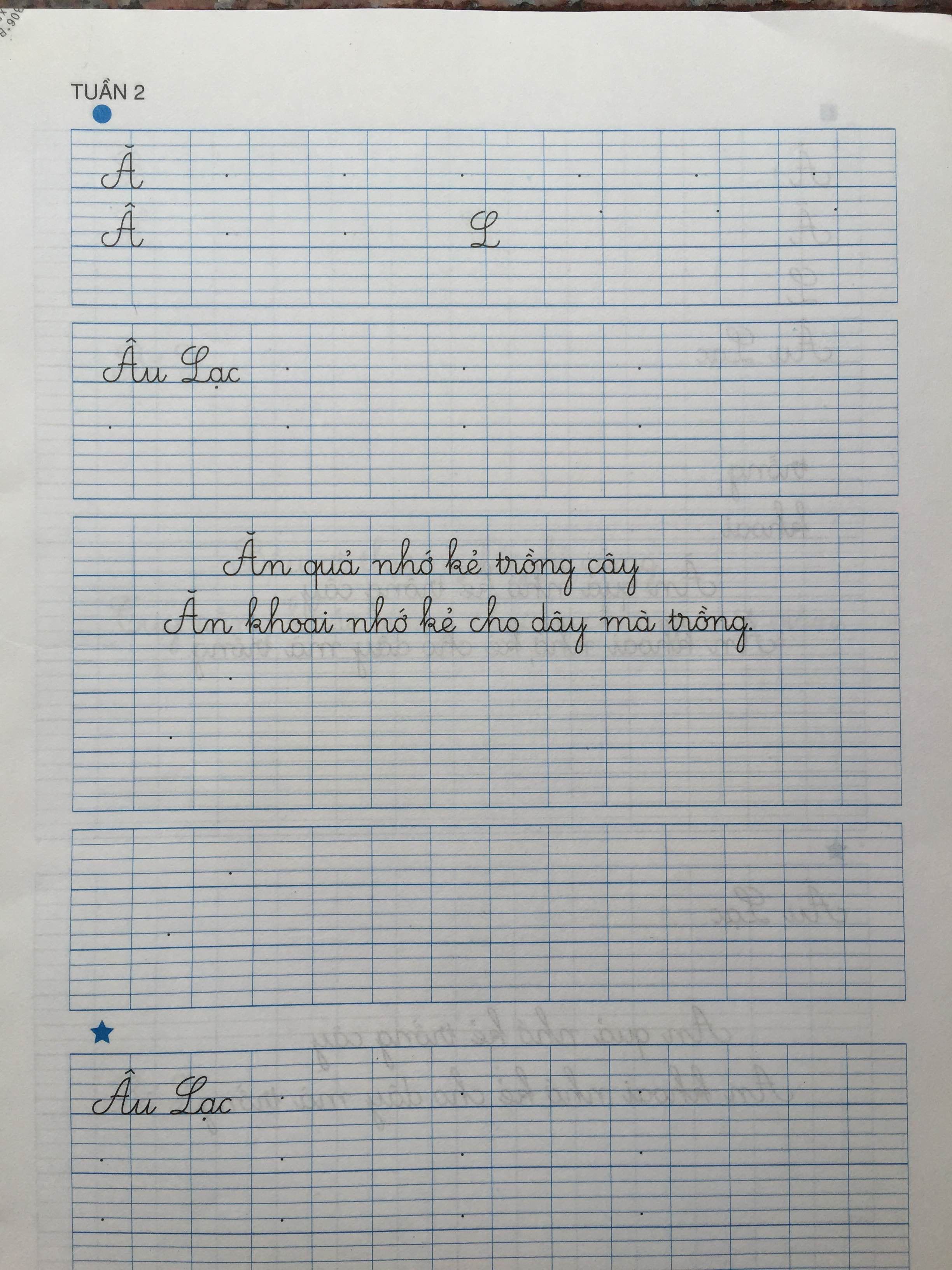 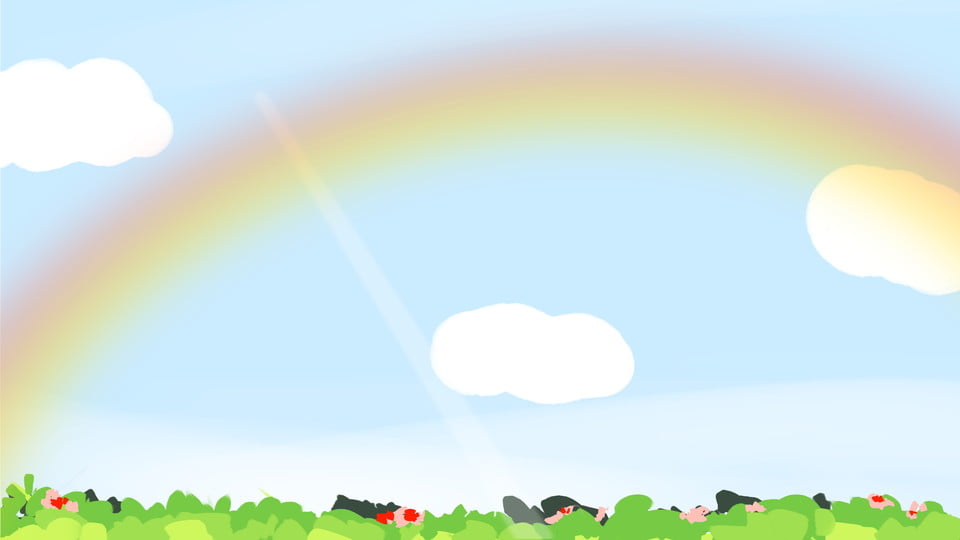 CHÀO TẠM BIỆTCÁC EM !
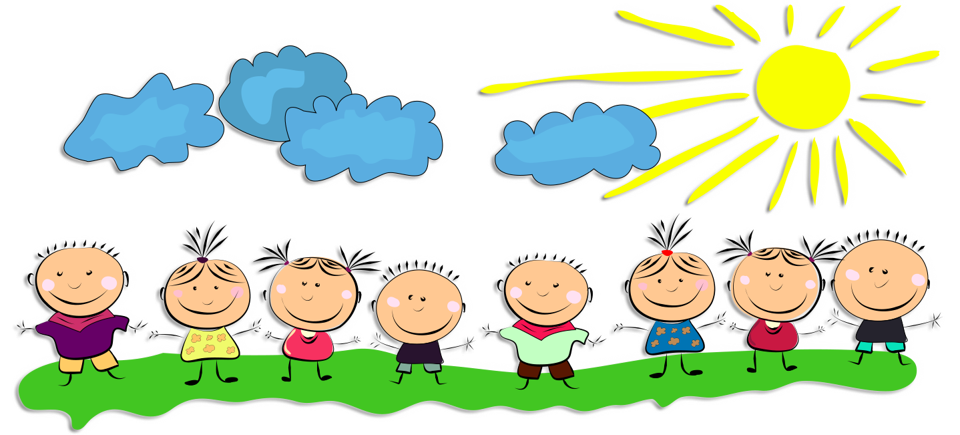